TERVED JA TURVALISED SUHTED: noorte kohtinguvägivalla ennetamine
Tund 2.3Seksuaalvägivald
Tartu Ülikool, Part ja Kull 2022
[Speaker Notes: Gümnaasiumiaste]
Seksuaalvägivald on sunni abil toime pandud:
 	-  seksuaalvahekord või selle katse, 
	-  soovimatud seksuaalse alatooniga märkused või lähenemiskatsed,
	-  muul moel isiku seksuaalsuse vastu sunni abil toimepandud teod 
	teise isiku poolt sõltumata tema suhtest ohvriga ükskõik millises kohas, sh kodus, tööl või mujal. 
	Maailma Terviseorganisatsioon 2010
Tartu Ülikool, Part ja Kull 2022
Kas müüt või tõde?
Arutleme rühmades järgnevaid väiteid!

Kas väide on õige või vale? Põhjendage!

Arutleme ühiselt!
Tartu Ülikool, Part ja Kull 2022
Iga kaheksas naine Eestis on alates 15.eluaastast kogenud seksuaalvägivalda
Tartu Ülikool, Part ja Kull 2022
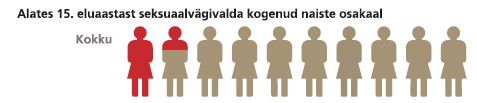 Õige
Seksuaalvägivalla kohta küsiti järgmiselt:
sunnitud seksuaalvahekorda; 
proovitud sundida seksuaalvahekorda; 
sunnitud tahtevastaselt muudeks seksuaalseks tegevuseks; 
sunnitud muudeks seksuaaltegevusteks, millest ta ei olnud võimeline keelduma.
Allikas: Euroopa Põhiõiguste Ameti uuring (2014)
Tartu Ülikool, Part ja Kull 2022
[Speaker Notes: Iga kaheksas naine ehk 13% on alates 15.a kogenud SV.]
Kas keegi on vastu Teie tahtmist 
puudutanud “seksuaalselt” Teie kehaosi, mis pole suguelundid, või sundinud Teid oma kehaosi “seksuaalselt” puudutama? 
sundinud pornograafilist filmi või midagi sarnast vaatama, sundinud Teid osalema pornograafilises filmis või muus sarnases, sundinud oma keha alasti näitama või kellegi teise alasti keha vaatama? 
puudutanud Teie suguelundeid, kasutanud Teie keha seksuaalse rahulduse saamiseks või sundinud Teid kellegi teise suguelundeid puudutama?
pannud oma peenise Teie tuppe, suhu või pärakusse või püüdnud panna eset või mõnda muud kehaosa Teie tuppe, suhu või pärakusse?
2014 (n=2413)
7% naistest on kogenud vägistamist
Tartu Ülikool, Part ja Kull 2022
Allikas: uuring Eesti Naiste Tervis (2014)
Meeste suhtes ei ole võimalik toime panna seksuaalvägivalda
Tartu Ülikool, Part ja Kull 2022
Meeste suhtes ei ole võimalik toime panna seksuaalvägivalda
Vale. 
Mõlema soo esindajad võivad olla seksuaalvägivalla ohvrid. Suurem osa seksuaalvägivalla ohvritest on siiski naised. Seksuaalvägivalla toimepanijaks on nii mees- kui ka naissoost ohvrite puhul tavaliselt meessoost isik.
Tartu Ülikool, Part ja Kull 2022
Mõlema soo esindajad võivad olla seksuaalvägivalla ohvrid.
Rõhuv enamik seksuaalvägivalla ohvritest on naised.
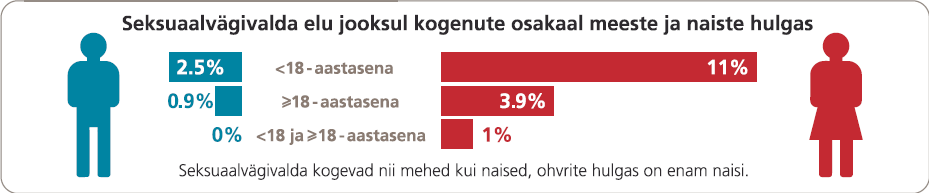 Allikas: uuringud Eesti Naiste Tervis ja Eesti Meeste Tervis (2014)
Tartu Ülikool, Part ja Kull 2022
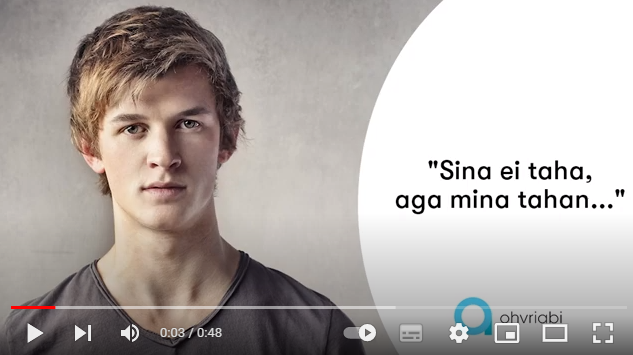 https://www.youtube.com/watch?v=K3QGZC1D_j8
Tartu Ülikool, Part ja Kull 2022
Enamik vägistamisohvreid on noored naised
Tartu Ülikool, Part ja Kull 2022
Pöördujate vanus seksuaalvägivalla kriisiabikeskustesse, 2016-2022 (n=635)
Mediaanvanus 21 aastat 
Keskmine vanus 24,8 aastat
Õige. 
Vägistamisohvreid on igas vanuses inimeste hulgas, kuid 16–24-aastased naised on enim ohustatud.
Allikas: Tartu Ülikooli seksuaalvägivalla kriisiabikeskuste andmebaas
Tartu Ülikool, Part ja Kull 2022
Seksuaalvägivalla paneb enamasti toime ohvri jaoks võõras inimene
Tartu Ülikool, Part ja Kull 2022
Seksuaalvägivalla paneb enamasti toime ohvri jaoks võõras inimene
Toimepanija seotus ohvriga,  2016-2022 (n=635)
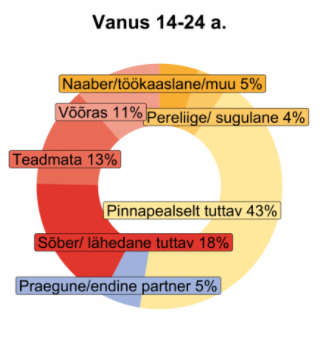 Vale. 
Enamasti on vägivallatsejaks ohvrile tuttav inimene: partner või endine partner, tuttav, sõber, pereliige, sugulane, töökaaslane. 
Varasemast tuttava vägivallatsejaga võidakse olla sunnitud edaspidi kohtuma (nt koolis, tööl, kodus). 
Kui ohver ei teata juhtunust politseile, siis võib vägivallatseja saada julgustust. 
Ohvri vaimse tervise huvides ja teiste võimalike ohvrite huvides tuleb seksuaalvägivallast alati teatada.
Tartu Ülikool, Part ja Kull 2022
Allikas: Tartu Ülikooli seksuaalvägivalla kriisiabikeskuste andmebaas
https://www.youtube.com/watch?v=9U1m88m12g4
Tartu Ülikool, Part ja Kull 2022
Ligi pooled Eesti elanikest arvavad, et naised põhjustavad ise oma riietusega vägistamise ohvriks langemise
Tartu Ülikool, Part ja Kull 2022
Ligi pooled Eesti elanikest arvavad, et naised põhjustavad ise oma riietusega vägistamise ohvriks langemise
Õige. Ohvrit süüdistavad ja vägivallatsejat õigustavad hoiakud on Eesti elanikkonna seas levinud. Igaühel on õigus valida oma riietust. Riietus ei tohi olla seksuaalvägivalla õigustuseks. 



Eesti Arstiteadusüliõpilaste Seltsi kampaania “Avameelselt ahistamisest”
Video “Pargis”
https://ahistamine.tumblr.com/VIDEOD
Tartu Ülikool, Part ja Kull 2022
Kui ohver on vägistamise ajal joobes, siis ta on ise toimunu eest osaliselt vastutav
Tartu Ülikool, Part ja Kull 2022
Kui ohver on vägistamise ajal joobes, siis ta on ise toimunu eest osaliselt vastutav
Vale. 
Kui ohver on joobes, siis on raske/võimatu tema nõusolekust aru saada. Mõnikord kasutavad vägivallatsejad ohvri joobesolekut ära või soodustavad seda.
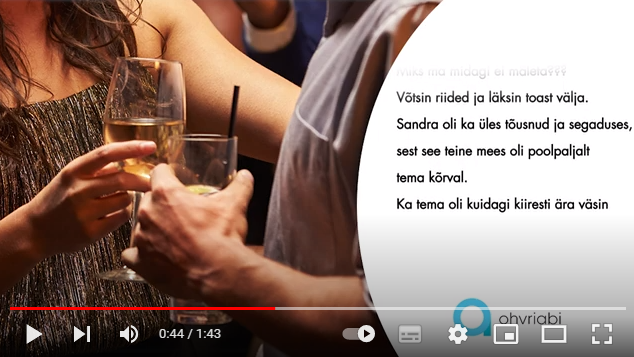 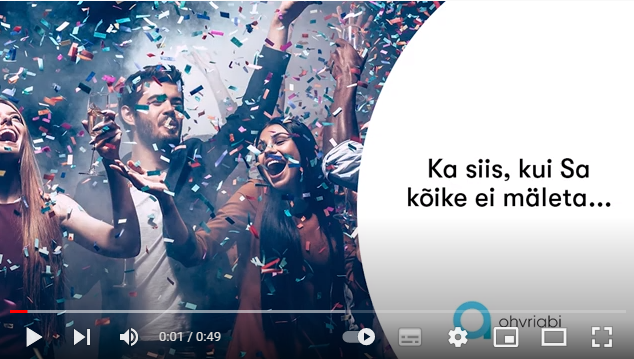 https://www.youtube.com/watch?v=wcFC1zozldI
https://www.youtube.com/watch?v=jyoB3MFzp_A
Tartu Ülikool, Part ja Kull 2022
Vägistamine on kantud seksuaalsest ihast
Tartu Ülikool, Part ja Kull 2022
Vägistamine on kantud seksuaalsest ihast
Vale. Vägistamine ei ole kantud seksuaalsest erutusest või ihast. Seksuaalvägivald on
enamasti planeeritud ja on kantud allutamissoovist (võim, viha, kontroll, frustratsioon).
Tartu Ülikool, Part ja Kull 2022
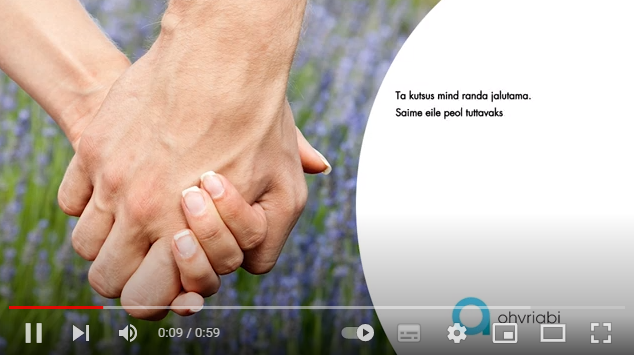 https://www.youtube.com/watch?v=itGgIRG_bNM
https://www.youtube.com/watch?v=Y2ojFhkuAx4
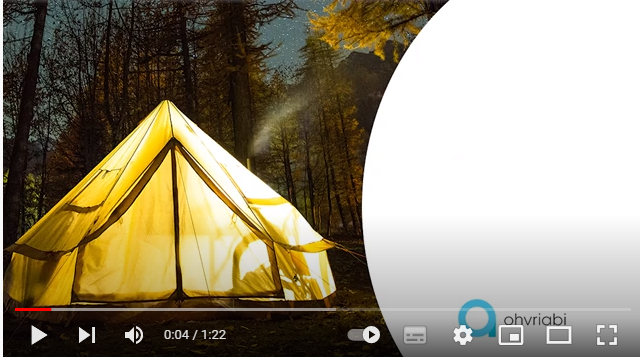 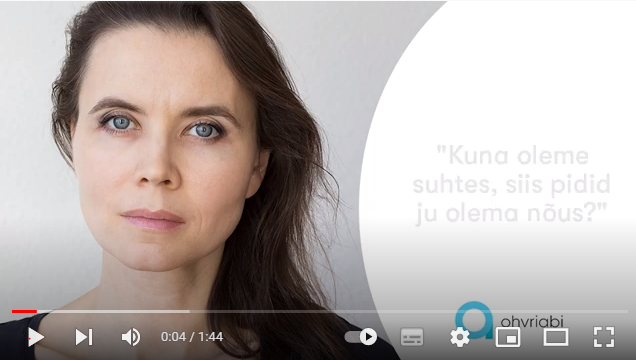 https://www.youtube.com/watch?v=Gv6C5nopIOA
https://www.youtube.com/watch?v=2XGUmP3R-mE
Tartu Ülikool, Part ja Kull 2022
Nõusoleku küsimine on väga oluline
Video “Tass teed”

Inglise keeles
https://www.youtube.com/watch?v=oQbei5JGiT8
Eestikeelsete subtiitritega
https://www.youtube.com/watch?v=LNQxIgWk-UY&t=37s
Venekeelsete subtiitritega
https://www.youtube.com/watch?v=AqRfSydbopc&t=78s
Tartu Ülikool, Part ja Kull 2022
Arutleme!
Kuidas on võimalik teada saada, kas teine partner on nõus mingi seksuaaltegevusega, mida esimene partner soovib?

KÜSI ja KUULA
Ei saa EELDADA, et teine on nõus, (ka siis, kui teine pole selgelt öelnud EI)
Kui tehakse midagi ilma partneri nõusolekuta, siis võidakse teha midagi vägivaldset ning ka seadusega karistatavat (nt seksuaalvahekord ilma nõusolekuta = vägistamine).

Video „How to ask for consent“
https://www.youtube.com/watch?v=n6X5I7xoxEY
Tartu Ülikool, Part ja Kull 2022
Arutleme!
Kes peab algatama nõusolekust rääkimise? 

See, kes soovib algatada seda seksuaaltegevust.
Tartu Ülikool, Part ja Kull 2022
Arutleme!
Palun tooge näiteid, missuguste sõnadega alustada nõusoleku küsimist? 

 „Kuidas Sulle tunduks …“ 
„Kas sa sooviksid, et …?“
„Kas see on OK, kui …?“
„Mulle meeldiks…, aga Sulle?“
„Ma olen alati tahtnud, …, aga Sina?“
…
Tartu Ülikool, Part ja Kull 2022
Arutleme!
Missuguses etapis tuleb partneritel rääkida sellest, kas nad on nõus seksuaaltegevusega? 

Enne igat seksuaaltegevust 
näiteks enne suudlemist, keha ja suguelundite puudutamist, seksuaalvahekorda
Nõusolek suudlemiseks ei tähenda nõusolekut seksuaalvahekorraks
Nõusolekust annab märku partneri positiivne sõnaline nõusolev vastus
Tartu Ülikool, Part ja Kull 2022
Arutleme!
Kui vana peab olema seksuaalpartner, kes saab täiskasvanud isikule anda oma nõusoleku seksuaaltegevuseks?
Tartu Ülikool, Part ja Kull 2022
Arutleme!
Kui vana peab olema seksuaalpartner, kes saab täiskasvanud isikule anda oma nõusoleku seksuaaltegevuseks? 

Eesti seaduste kohaselt vähemalt 14-aastane (2022 aprillis, Riigikogus on seaduseelnõu, millega on plaanis tõsta seksuaalse enesemääramise vanust 16. eluaastale)
Tartu Ülikool, Part ja Kull 2022
Arutleme!
Kuidas reageerida, kui partner ei ole nõus seksuaaltegevusega?

Partneri otsust tuleb austada –kohe lõpetada seksuaaltegevus, millega partner pole nõus

Nõusolek võib olla ka teatud tingimustega: näiteks ollakse nõus seksuaalvahekorraga, kui partner kasutab kondoomi
„võib-olla“ või „hiljem“ ei tähenda nõusolekut!; partner võib oma mittenõustumise põhjusi jagada, kuid ta ei pea seda tegema
Tartu Ülikool, Part ja Kull 2022
Nõusolek seksuaaltegevuseks
mõlemad partnerid nõustuvad seksuaaltegevusega -  on küsinud ja kuulanud teise nõusolekut 
mittenõustumise korral austatakse partneri otsust 
ühe seksuaaltegevusega nõustumine ei tähenda automaatselt mõne teise seksuaaltegevusega nõustumist 
nõustumine ühel korral ei tähenda automaatselt nõustumist edaspidi 
nõusoleku küsimusel tuleb arvestada, kas teine inimene on nõusolekuvõimeline
Tartu Ülikool, Part ja Kull 2022
Nõu ja abi seksuaalvägivalla korralMida sõbrad ja lähedased saavad teha?
https://www.youtube.com/watch?v=mwTW1Y6rNnU
Tartu Ülikool, Part ja Kull 2022
Seksuaalvägivalla kriisiabikeskused – tutvustav video https://www.youtube.com/watch?v=KvYU-U9nw40&list=PL5ryenLAx4rsXKGDxy2Pf5jqIFr7-PR_X&index=1&t=4s
Tartu Ülikool, Part ja Kull 2022
Kokkuvõte
Seksuaalvägivald on lubamatu ja seda ei saa õigustada.
Seksuaaltegevuseks tuleb küsida partneri nõusolekut.
Seksuaaltegevusest võib keelduda selle mistahes etapis.
Nõusoleku küsimisel tuleb arvestada, kas teine inimene on nõusolekuvõimeline.
Tartu Ülikool, Part ja Kull 2022